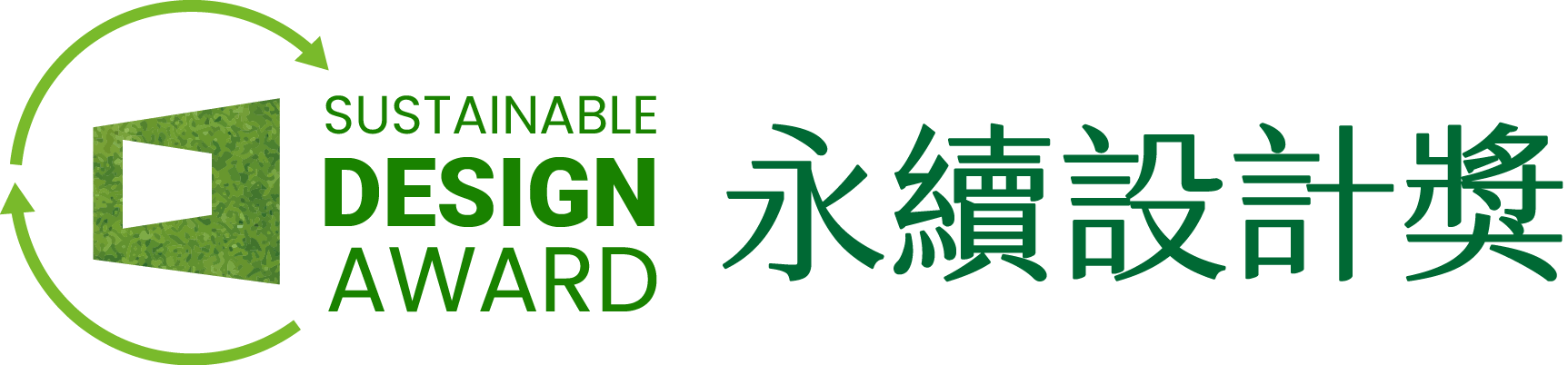 參賽規劃簡報模板
Design Concept Paper Template
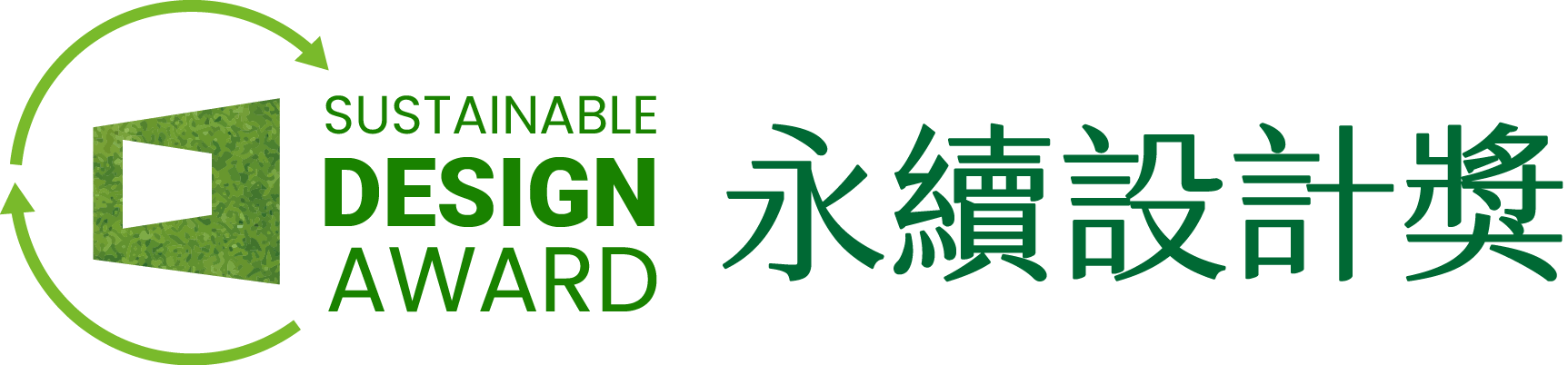 模板使用說明 Remarks
簡報首頁請填入廠商名稱、報名展區及展位號碼。
    Please fill in company name, registered pavilion, and booth number on the first page of this paper.
簡報總頁數請勿超過12頁(不含首末頁)。
	Please keep the total number of paper pages no more than 12 pages (first and last pages excluded).
簡報上傳限10MB以內的PDF檔案，並且需依照以下格式命名檔案
   Paper upload is limited to 10MB in PDF, and file must be named in the following format:
     【 2024COMPUTEX 永續設計獎 Sustainable Design Award】_公司名稱 Company Name
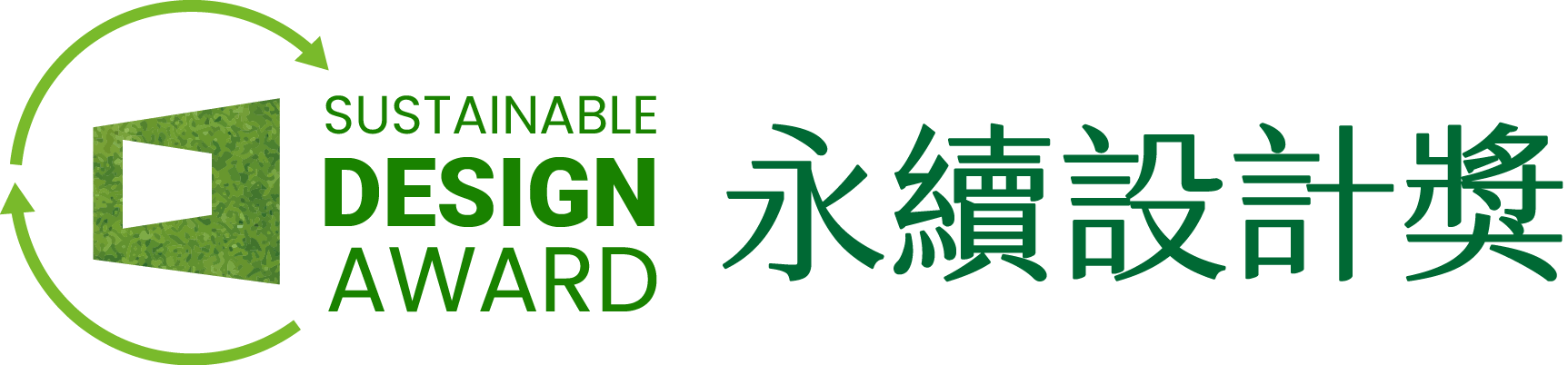 參賽規劃簡報 Design Concept Paper
公司名稱 Company Name
報名展區 Registered Pavilion/ 攤位號碼 Booth No.
Chapter 1 : 永續材料使用與攤位設計理念說明 Sustainability of Materials and Overall Concept
4
2
[Speaker Notes: 請說明展覽攤位透過創新設計與永續材料的規劃使用，展現企業對環境永續價值的重視，評選展覽攤位是否選用環保再生或可回收之材質，並將展示品與製作物的非一次性使用納入考量以利後續使用，減少攤位之設置與使用對環境帶來的衝擊。
Demonstration of company commitment to environmental sustainability by utilizing innovative design and sustainable materials for booth decorations.  
 Reviewing to which extent the booth incorporated environmentally sustainable principles in the material selection, and consideration of the non-disposable use of displayed items and materials for subsequent use, as efforts to reduce the environmental impact of booth setup and usage.]
Chapter 1 : 永續材料使用與攤位設計理念說明 Sustainability of Materials and Overall Concept
設計圖補充 Supplementary Design Drawing
3
Chapter 2 : 攤位設計之系統性及延續性理念 Disassembly and Circularity of Design
4
[Speaker Notes: 請說明展覽攤位之結構設計與材質應用如何考量循環再利用之理念以延續攤位使用的生命週期。
Consideration of circularity concept for both booth structural design and material application to extend the lifecycle of booth.]
Chapter 2 : 攤位設計之系統性及延續性理念 Disassembly and Circularity of Design
設計圖補充 Supplementary Design Drawing
5
Chapter 3 : 攤位規劃之整體性及一致性說明 Integrity and Functionality of Design
6
[Speaker Notes: 請說明攤位規劃與展覽之友善性與整體設計落實之程度，包含主題呈現、動線規劃及展覽效益等。
The adaptability between booth planning and exhibition, including theme presentation, strategic booth layout, and exhibition effectiveness.]
Chapter 4 : 其他永續作為 Other Sustainable Actions
7
[Speaker Notes: 請說明分享本次參展其它綠色實踐軟性行動。
Sustainable practices in the booth operations.]